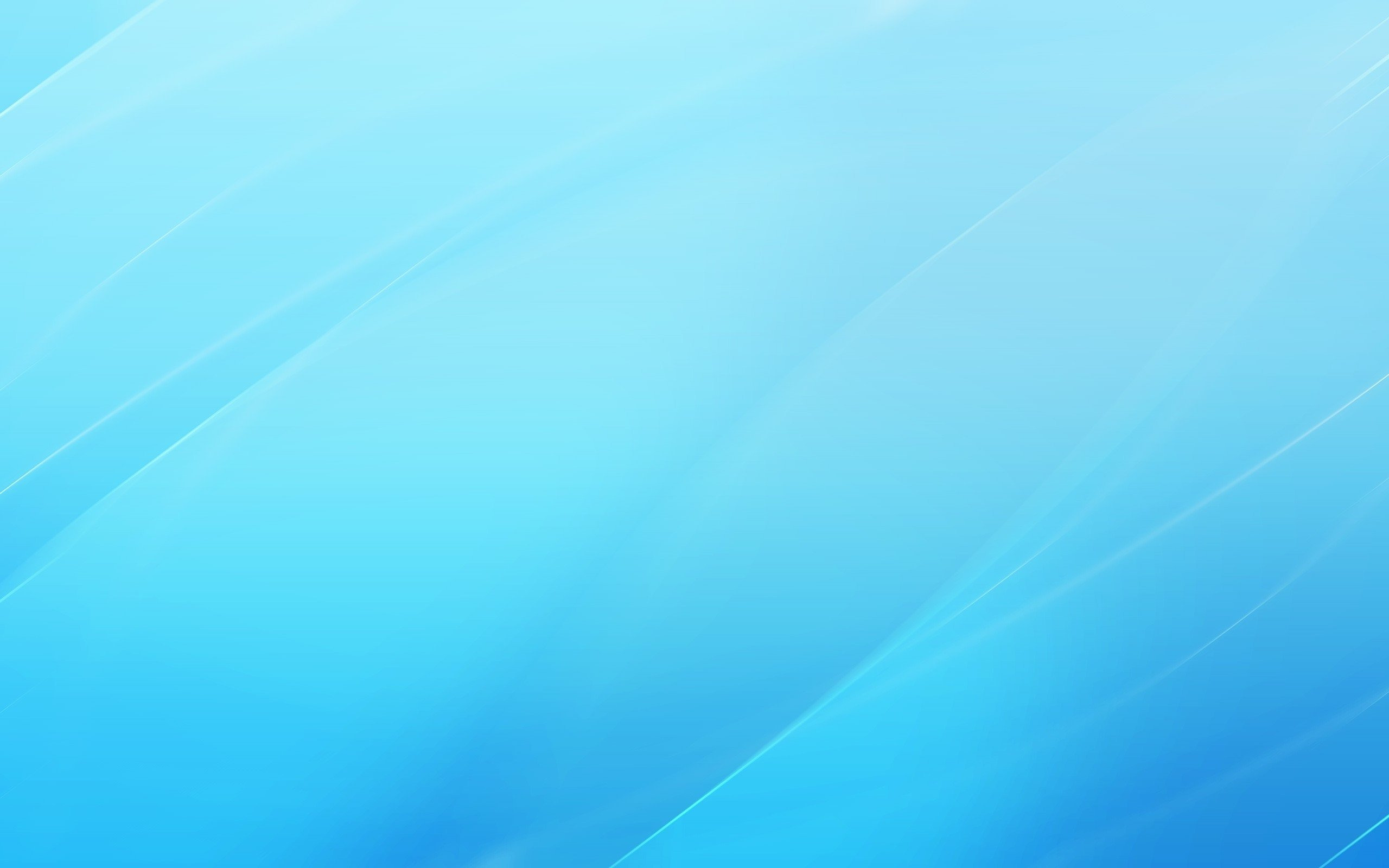 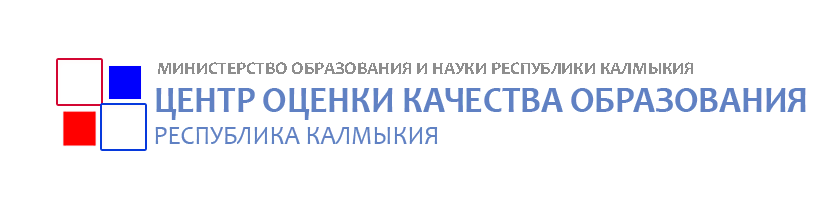 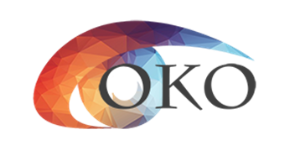 ВСЕРОССИЙСКОЕ ТРЕНИРОВОЧНОЕ МЕРОПРИЯТИЕ 17.05.2023 г. 
В ФОРМЕ ЕГЭ ПО РУССКОМУ ЯЗЫКУ, ИНФОРМАТИКЕ и ИКТ (КЕГЭ), 
АНГЛИЙСКИЙ ЯЗЫК (раздел «Говорение»)
Элиста, 2023
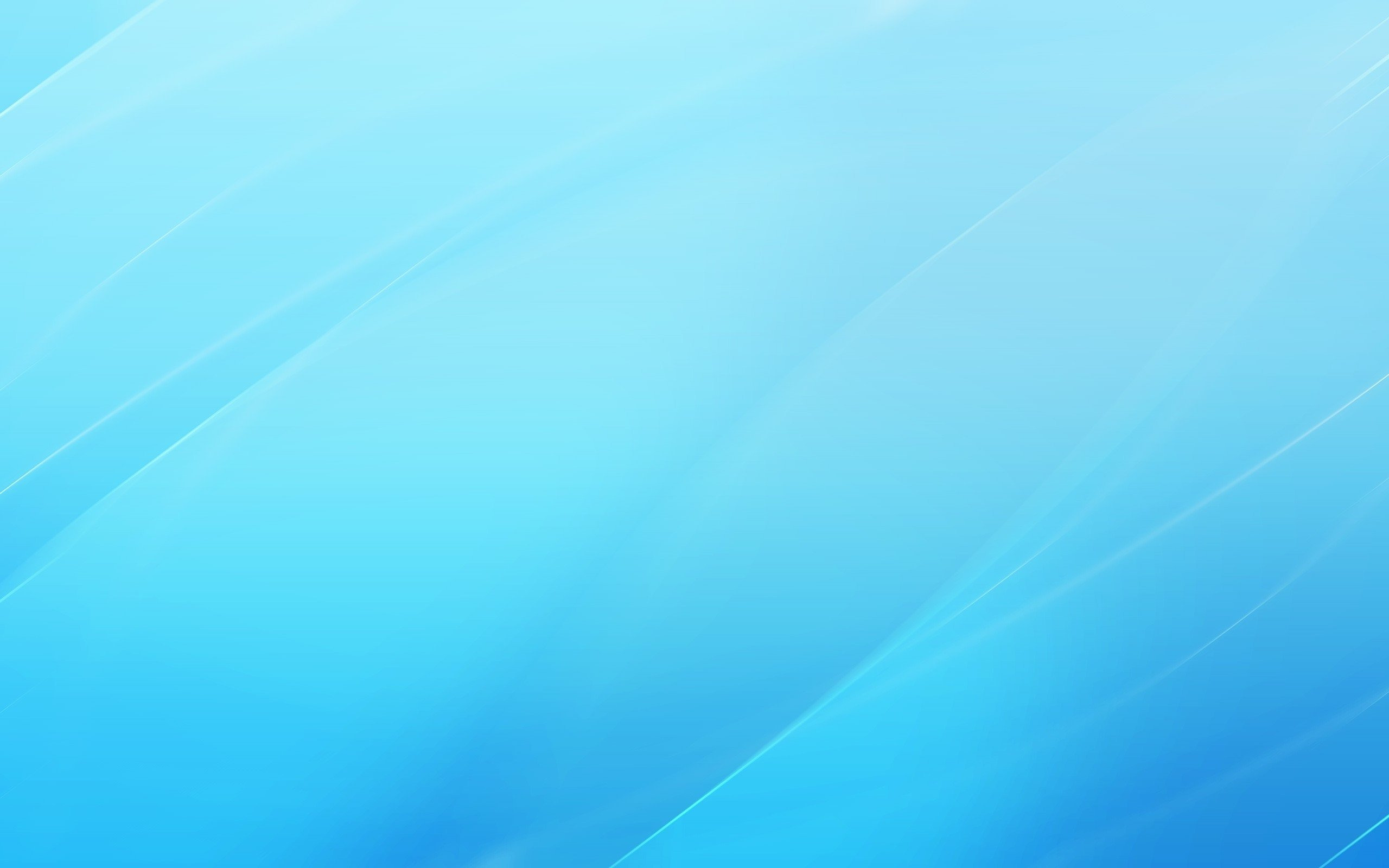 Цель проведения тренировочного экзамена - апробация Программного комплекса для проведения ГИА в ППЭ и отработка организационных и технологических процедур, осуществляемых при проведении ЕГЭ с применением технологий доставки ЭМ по сети «Интернет» и сканирования в аудиториях ППЭ
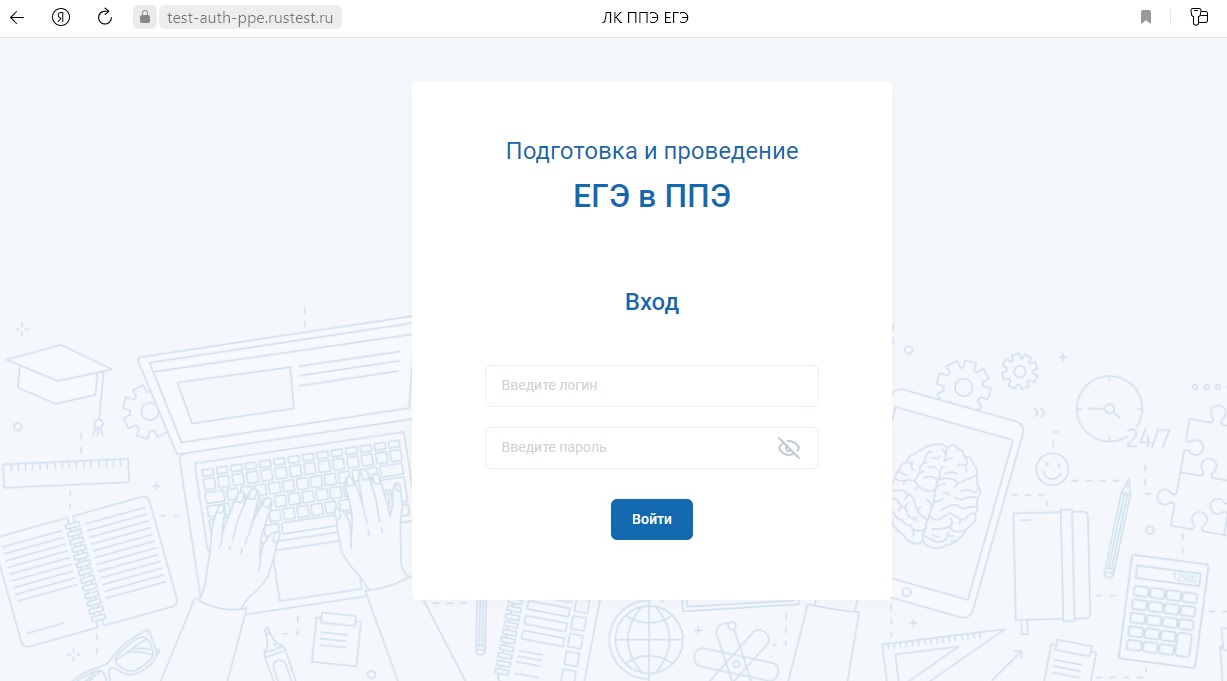 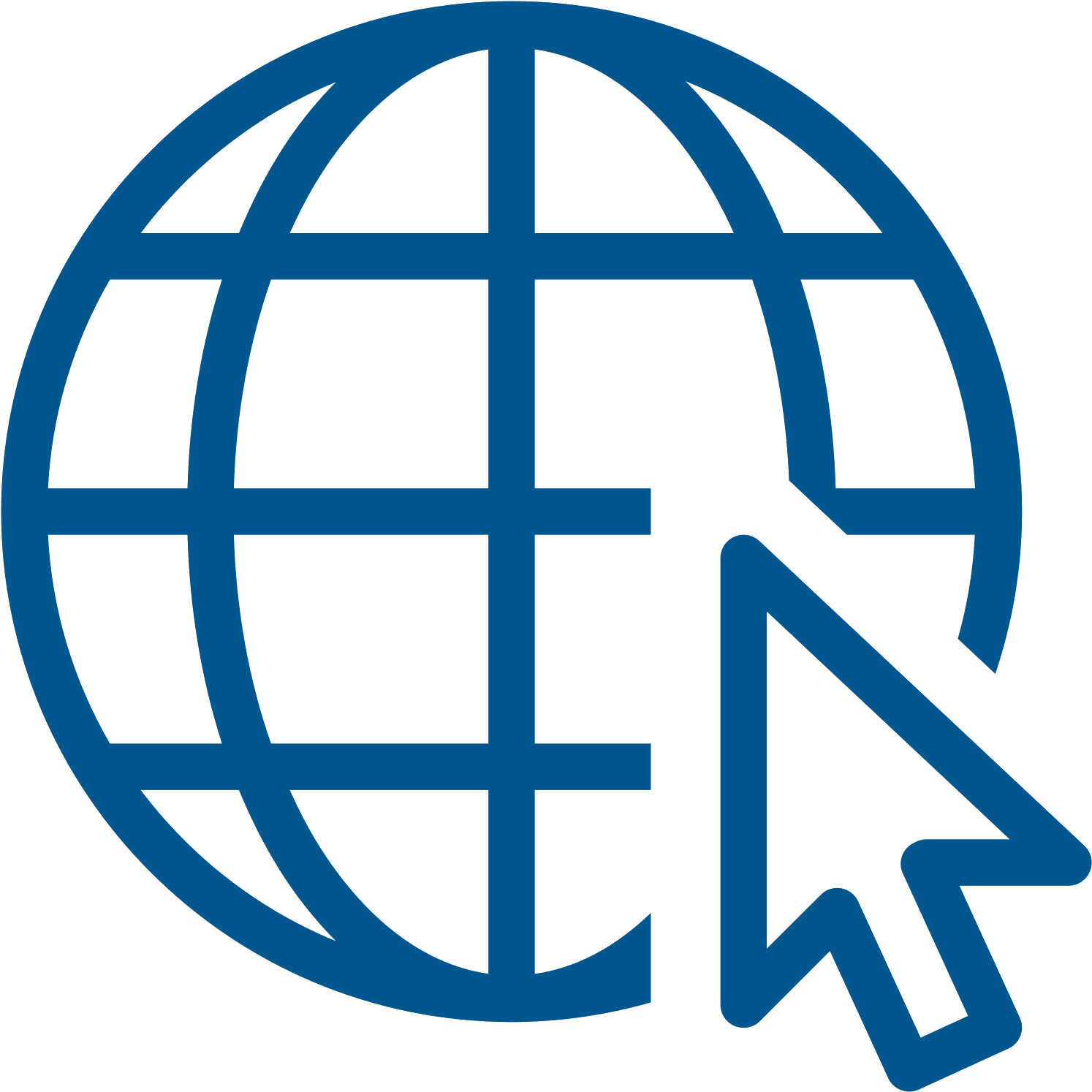 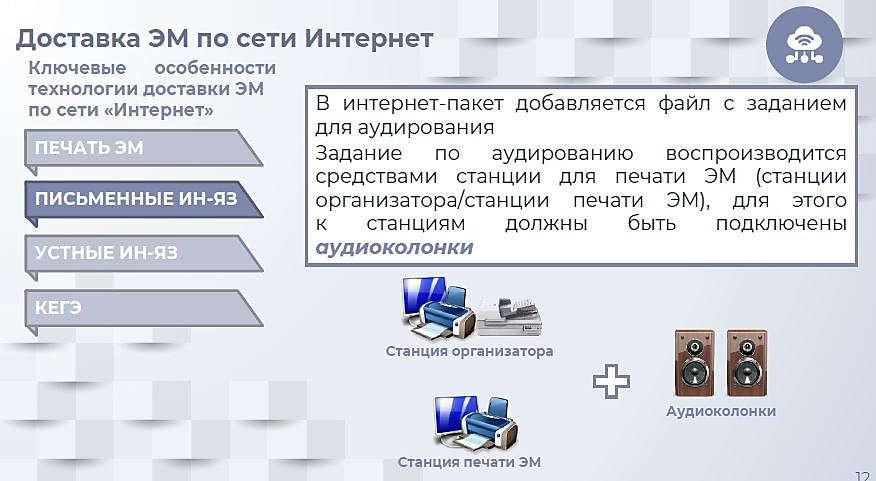 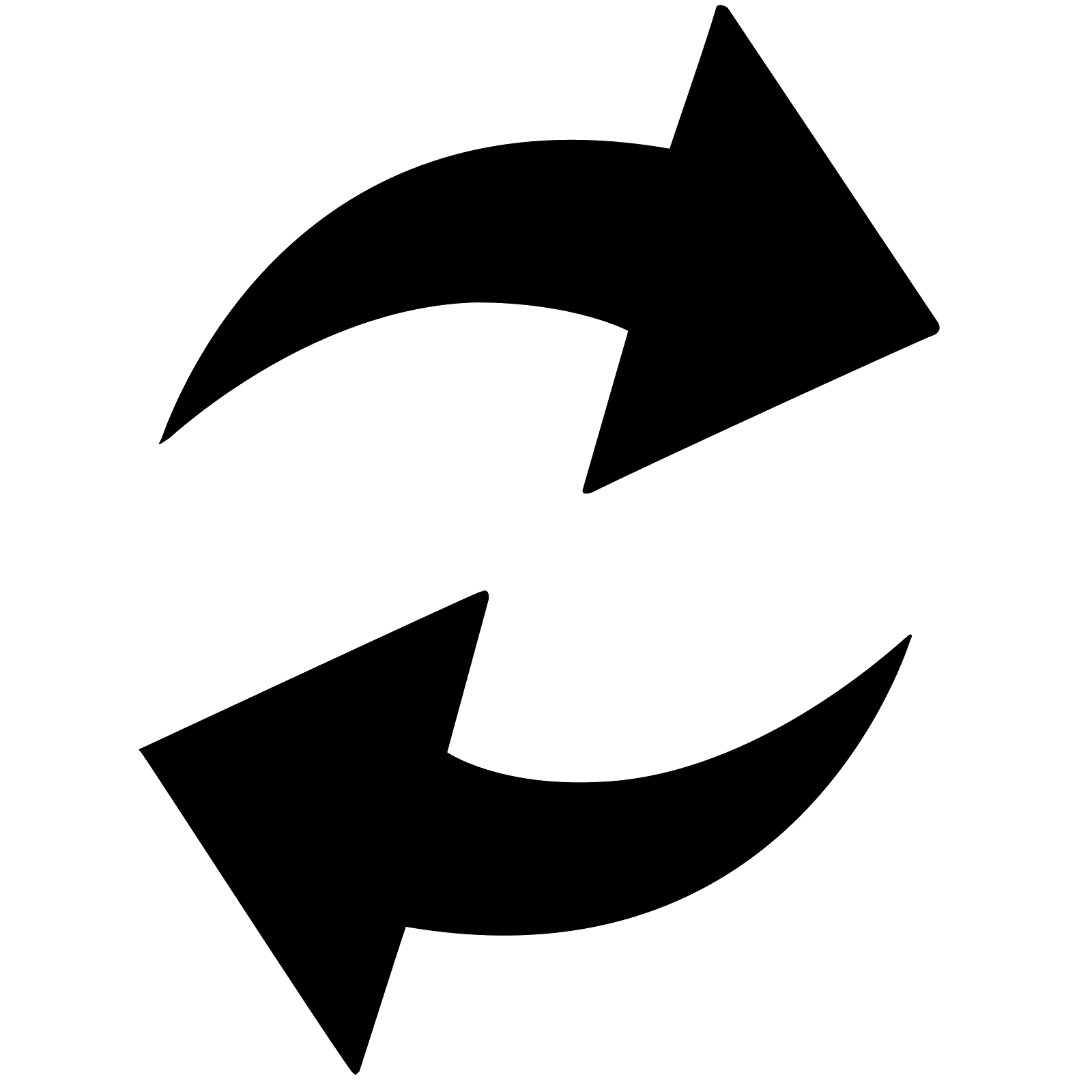 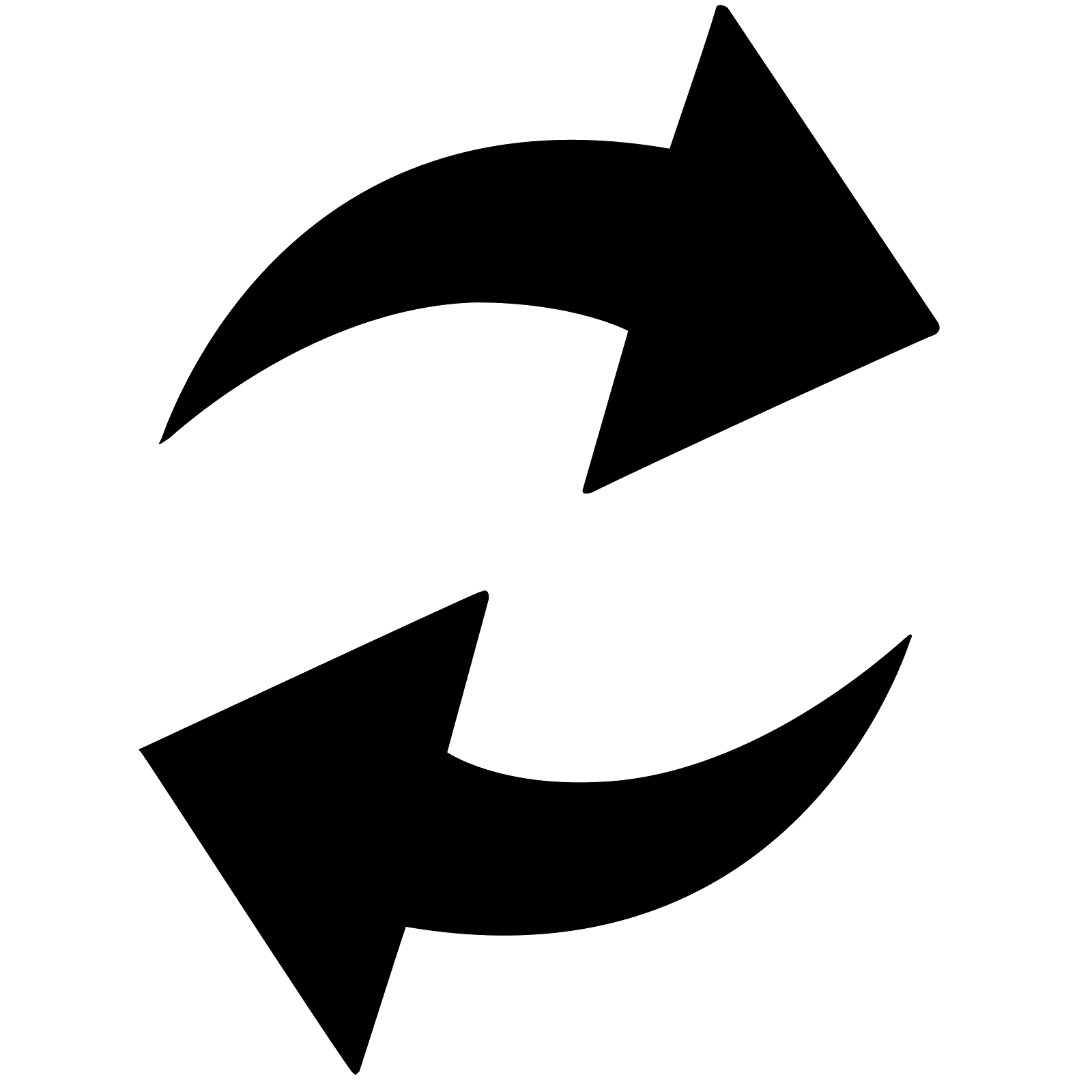 ЭМ по сети «Интернет»
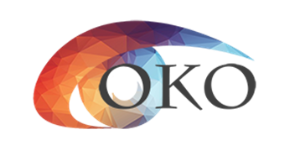 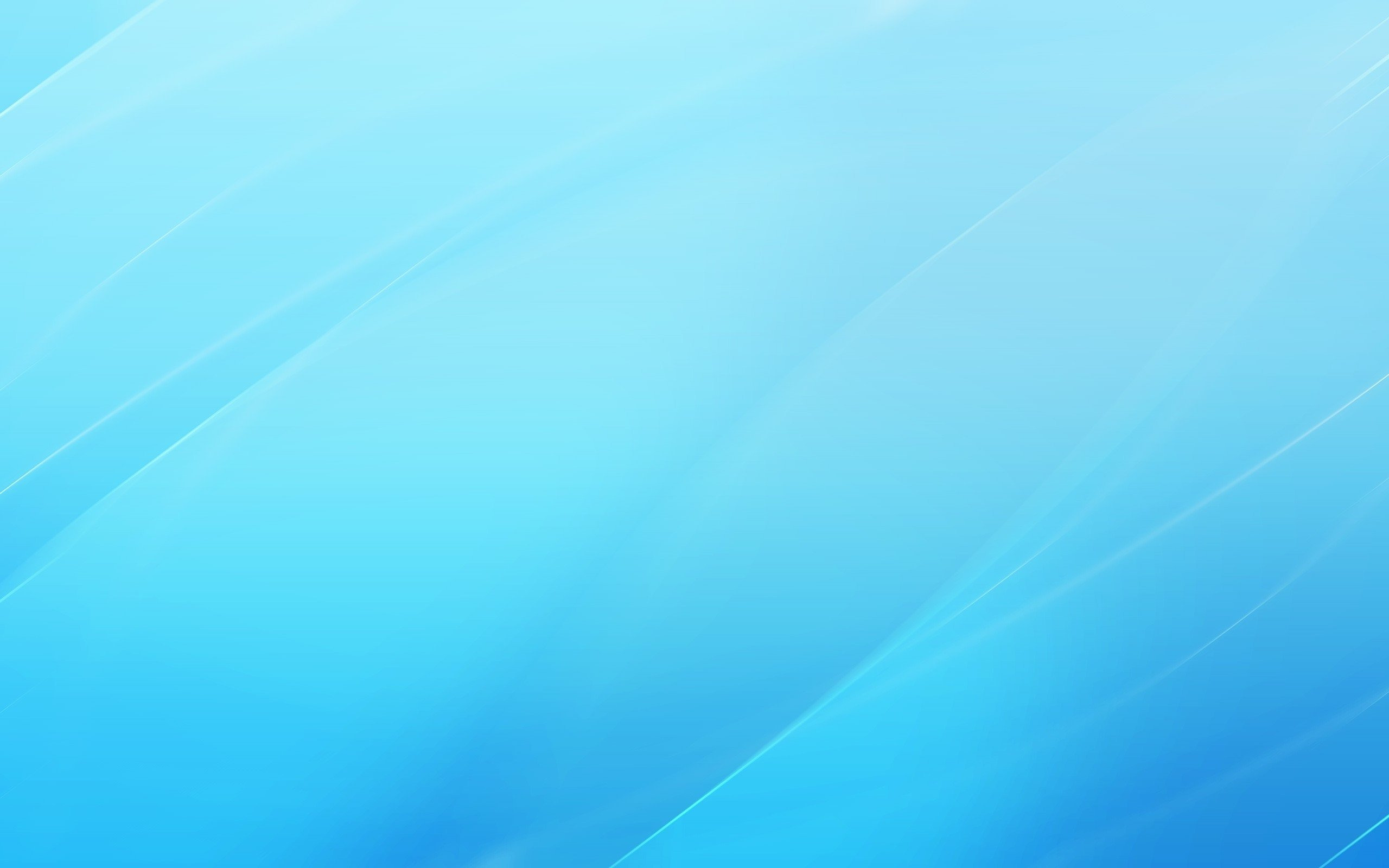 Нормативные документы о проведении региональных тренировочных мероприятий в 2022-2023 учебном году, регламент проведения ВТМ
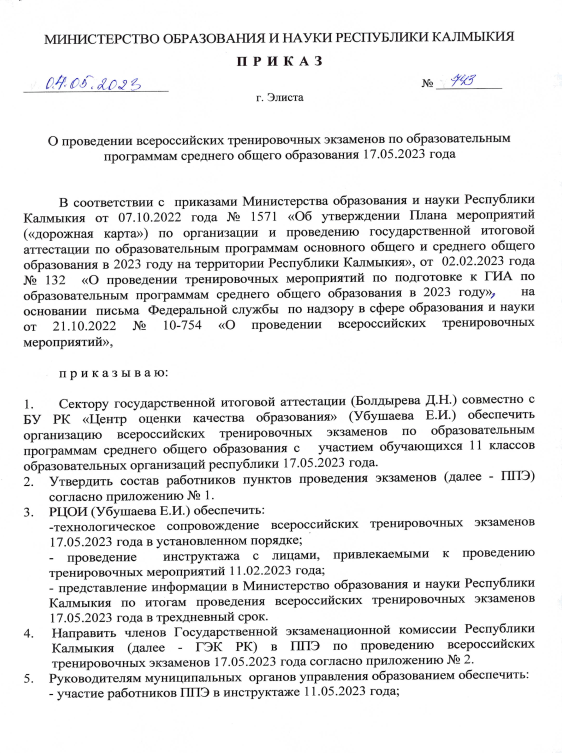 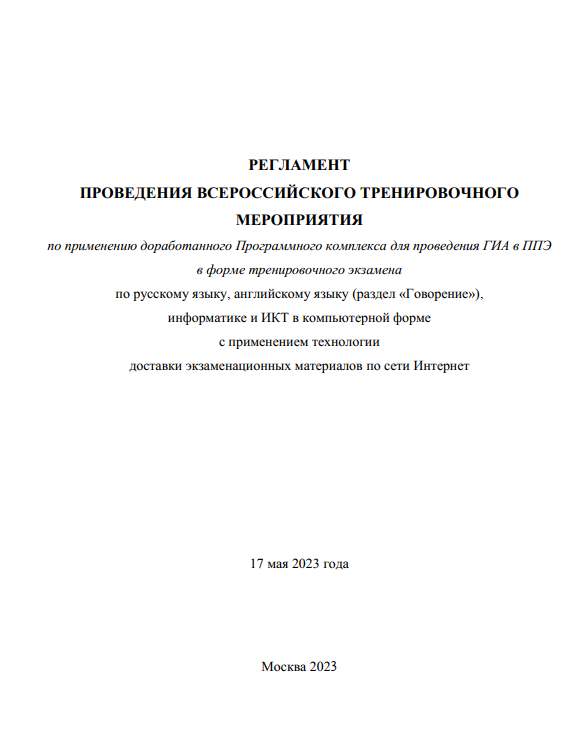 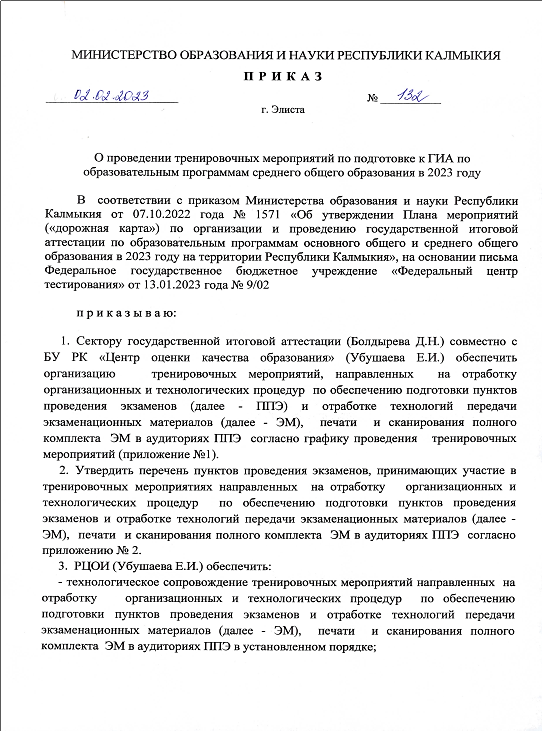 Приказ МОиН РК №132 от 02.02.2023 г. 
«О проведении тренировочных мероприятий по подготовке к ГИА по образовательным программам среднего общего образования в 2023 году»
Регламент проведения ВТМ 17.05.2023 (доступен на сайте ФГБУ «ФЦТ» в разделе тренировки и апробации)
Приказ МОиН РК №743 от 04.05.2023 г. 
«О проведении всероссийских  тренировочных мероприятий по образовательным программам среднего общего образования 17.05.2023 года»
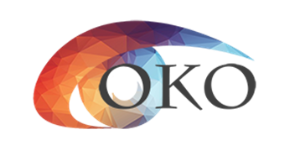 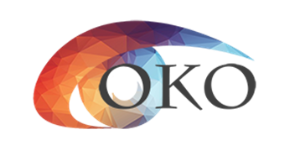 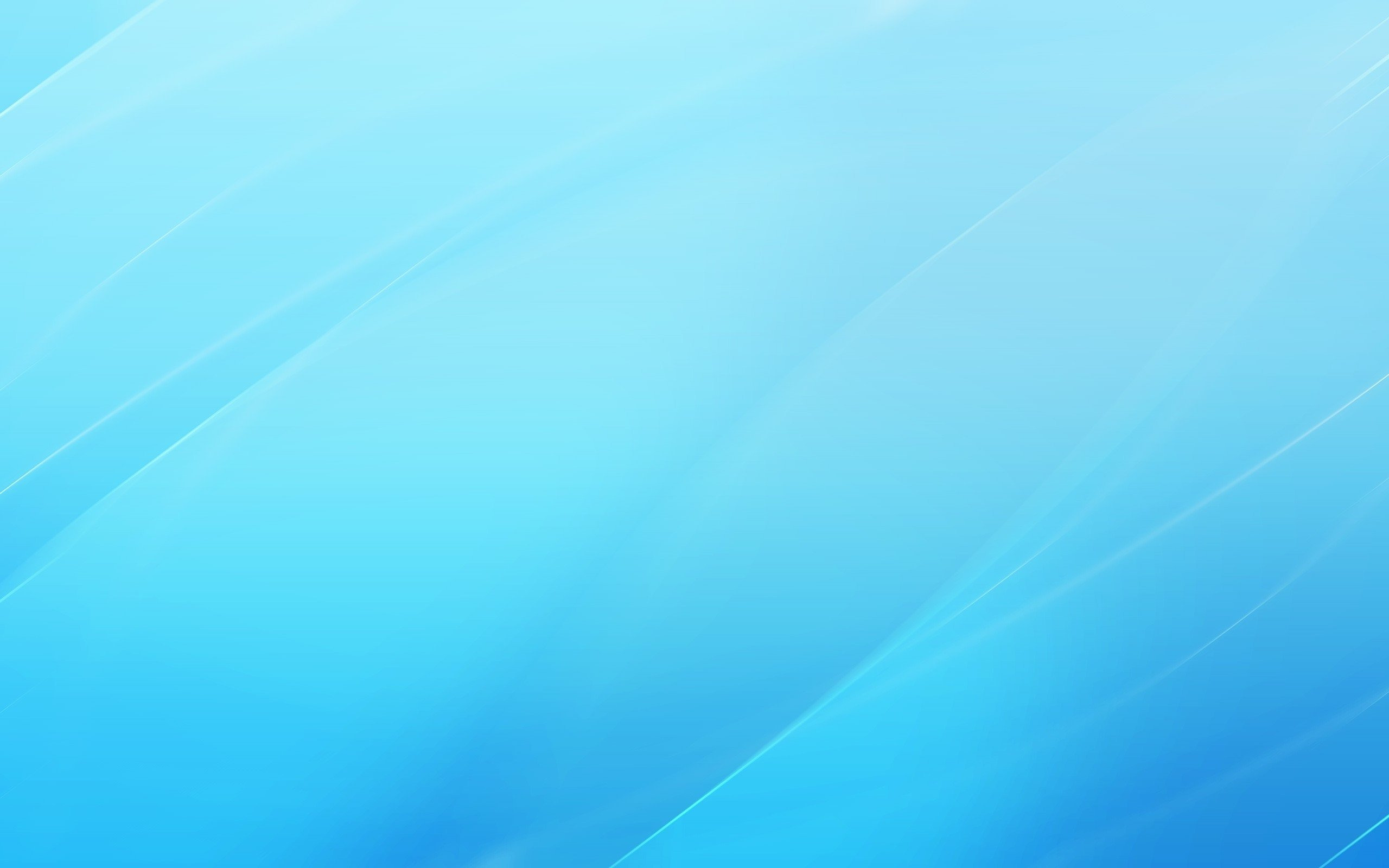 ВСЕРОССИЙСКОЕ ТРЕНИРОВОЧНОЕ МЕРОПРИЯТИЕ 
 17.05.2023 г.
РУССКИЙ ЯЗЫК - 14 ППЭ, АНГЛИЙСКИЙ ЯЗЫК - 1 ППЭ, ИКТ (КЕГЭ) – 2 ППЭ
Общее количество работников ППЭ: 525
члены ГЭК (56), руководители ППЭ (17), технические специалисты (36), организаторы в аудитории (310), организаторы вне аудитории (106).
НАЧАЛО ЭКЗАМЕНА: 10:00
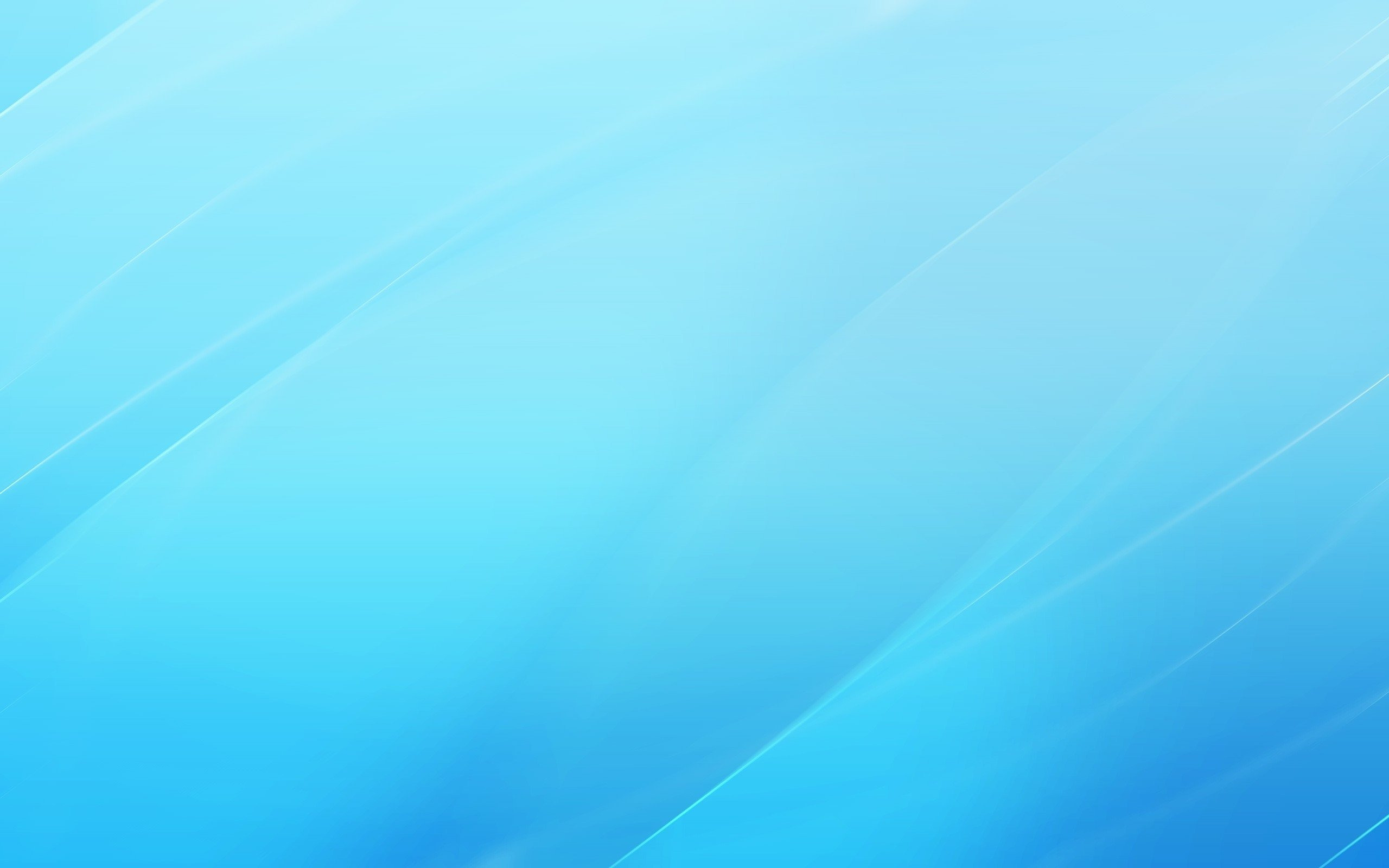 Личный кабинет ППЭ
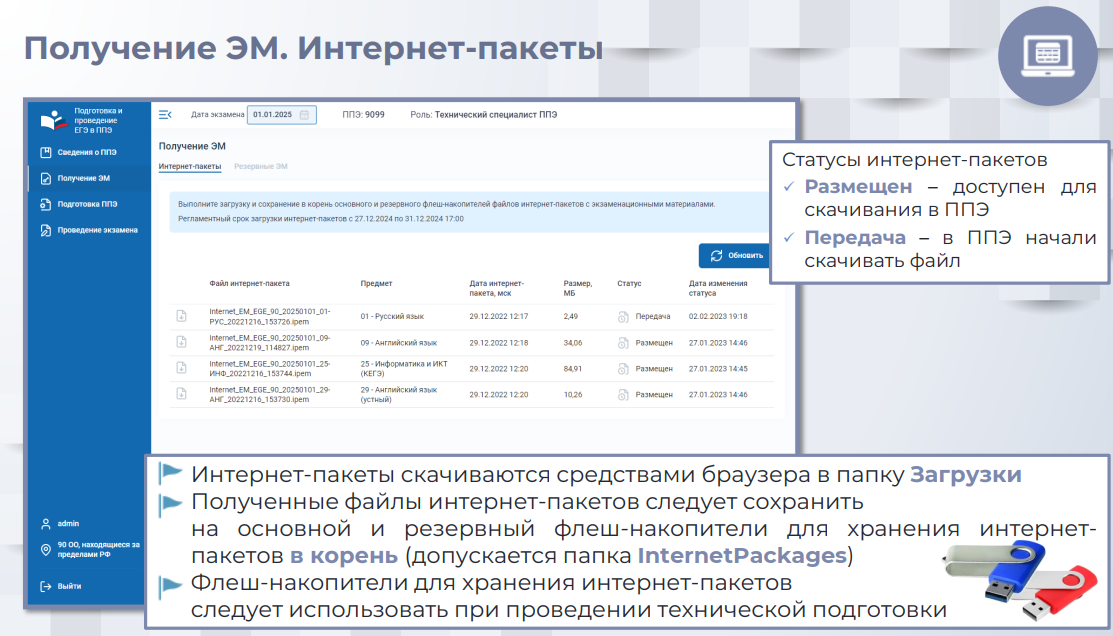 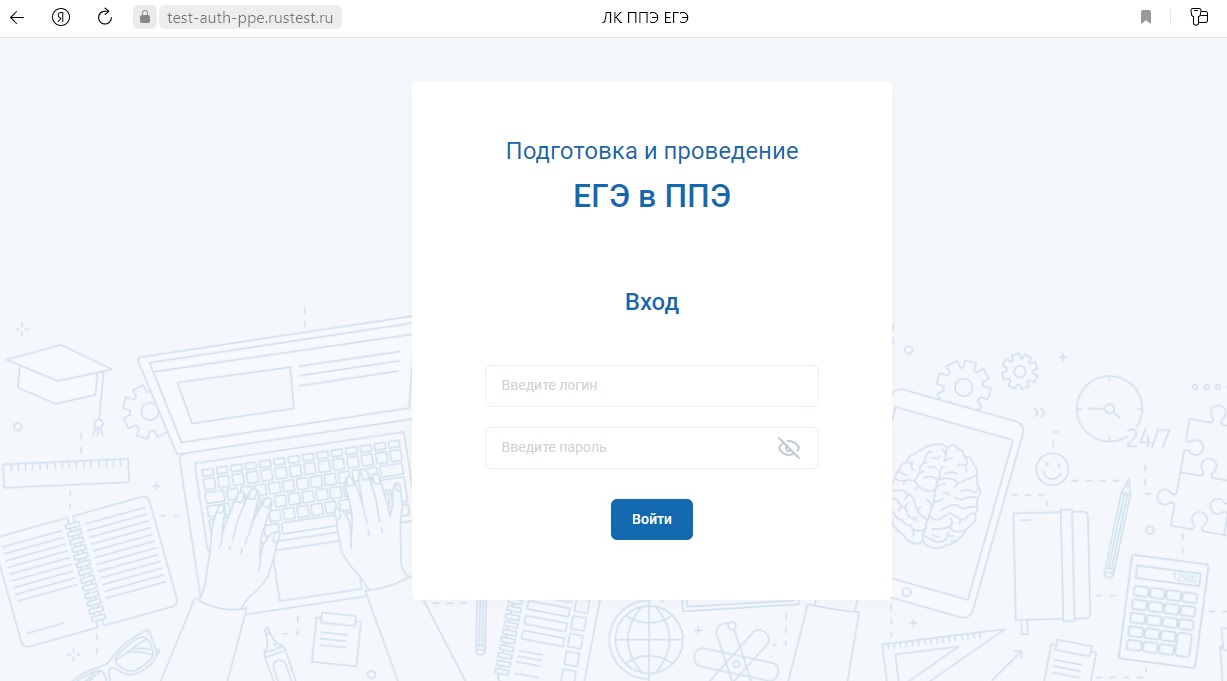 Страница входа
Технический специалист имеет доступ к личным кабинетам ППЭ на даты экзаменов, на которые был назначен.
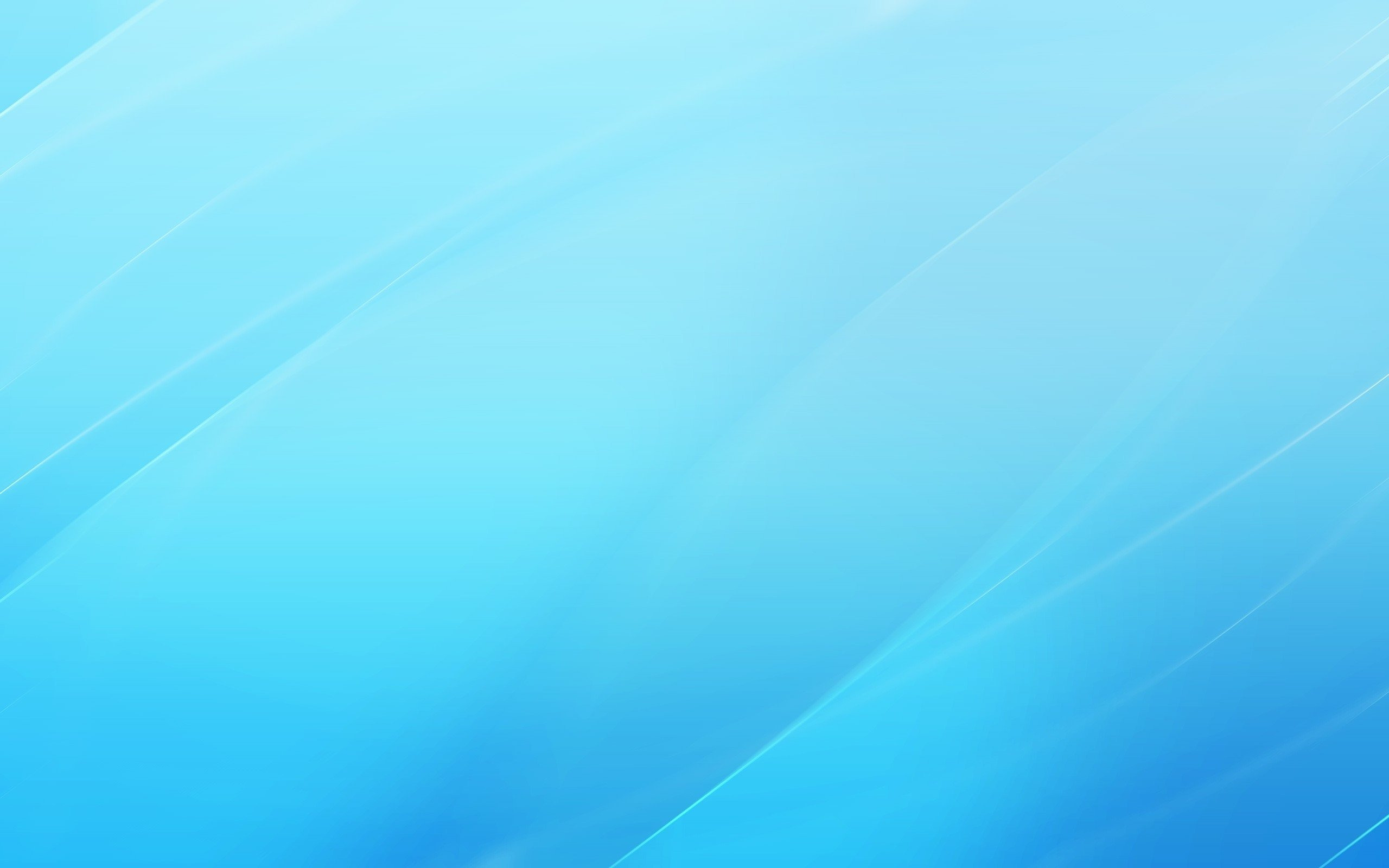 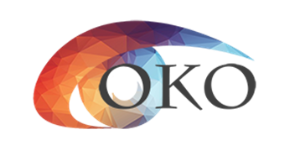 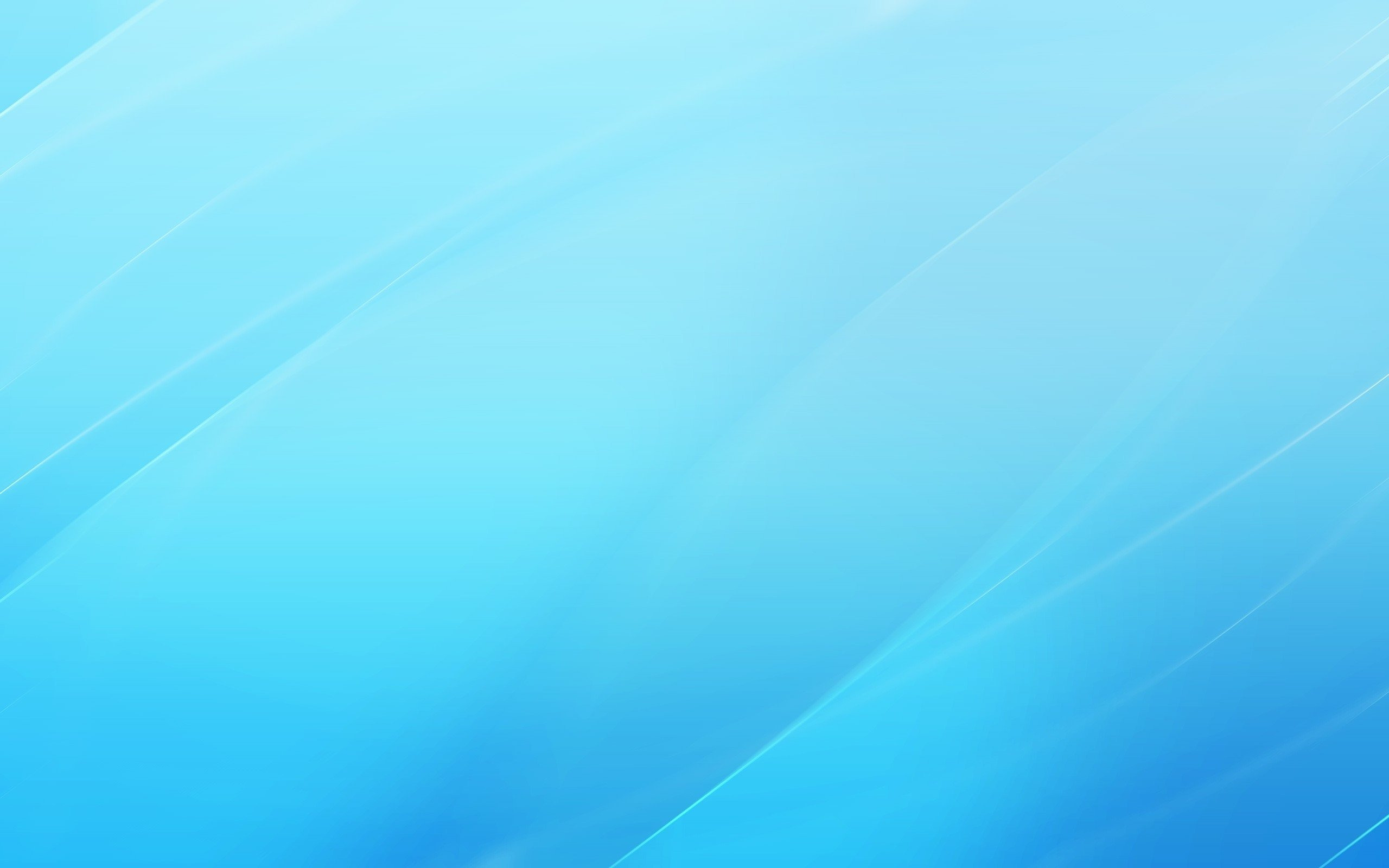 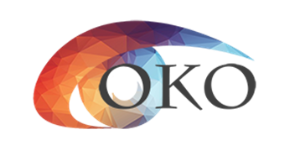 Порядок действий при апробации в ППЭ
Этап технической подготовки (технические специалисты, члены ГЭК)
ВНИМАНИЕ! Версия ПО обновлена до 23.1
Установка и подтверждение настроек основной и резервной станций авторизации в штабе ППЭ;
Настройка в штабе ППЭ основного и резервного компьютеров для работы с ЛК ППЭ (тренировочная версия);
Получение интернет-пакета с ЭМ в ППЭ в личном кабинете ППЭ ;
Техническая подготовка основных и резервных станций организатора в аудиториях ППЭ;
Установка и ввод сведений об аудитории на основных и резервных станциях организатора в аудиториях;
Загрузка интернет-пакета с ЭМ и техническая подготовка основных, резервных станций организатора);
Техническая подготовка основных и резервных станций авторизации (Печать тестового ДБО №2);
 Техническая подготовка основных и резервных станций сканирования в ППЭ; 
Завершение технической подготовки. 
Контроль технической готовности в штабе ППЭ членом ГЭК, руководителем ППЭ и техническим специалистом.
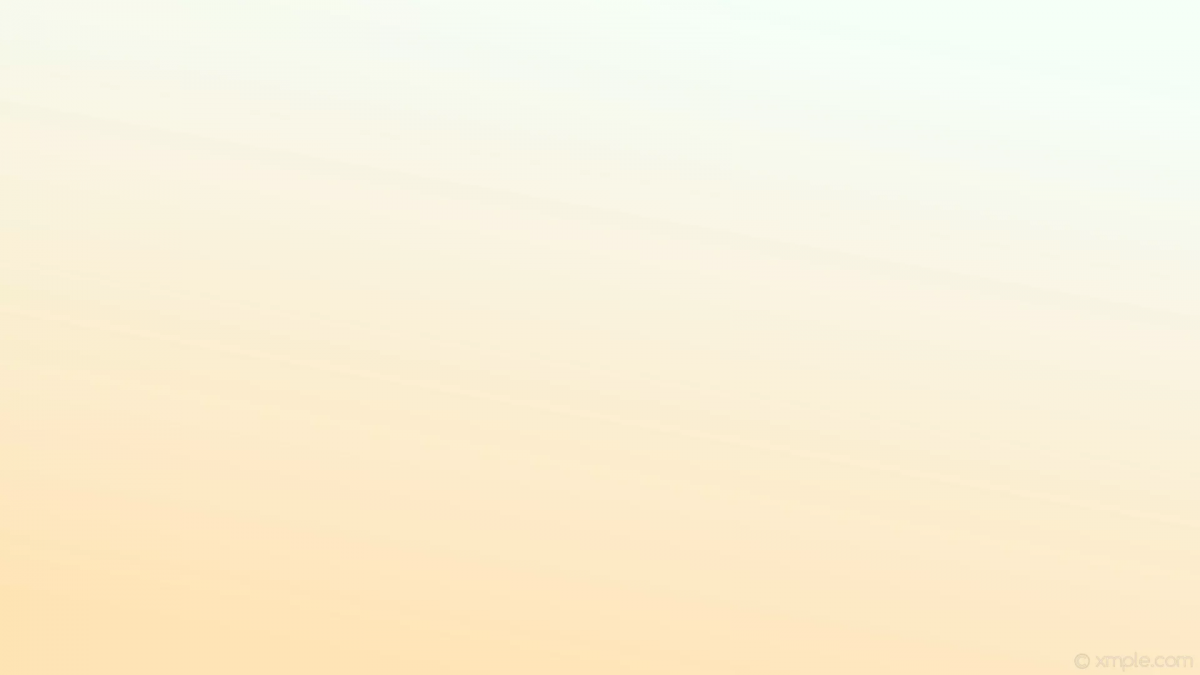 В случае неявки распределенных в ППЭ работников ППЭ руководителем ППЭпроводится замена работников ППЭ в соответствии с формой ППЭ-19 «Контроль изменения состава работников в день экзамена». Замена работников ППЭ проводится только из числа работников, распределенных в данный ППЭ в день экзамена.
Член ГЭК присутствует при организации входа участников экзаменов в ППЭи осуществляет контроль за соблюдением требований Порядка, в том числе осуществляет контроль за организацией сдачи иных вещей в специально выделенном месте для хранения личных вещей участников экзаменов, расположенном до входа в ППЭ.
Ответственный организатор в аудитории, назначенный руководителем ППЭ, распределяет роли организаторов в аудитории на процедуру печати ЭМ:
организатор, ответственный за печать ЭМ; 
организатор, ответственный за проверку качества ЭМ 
организатор, ответственный за сканирование в аудитории.
В 09:30 часов в Штабе ППЭ член ГЭК, используя свой токен, получает ключ доступа к ЭМ в   личном кабинете ППЭ, технический специалист записывает его на флеш-накопитель для переноса данных между станциями ППЭ.
Получив ключ доступа к ЭМ, технический специалист и член ГЭК обходят все аудитории ППЭ, где выполняется печать ЭМ.
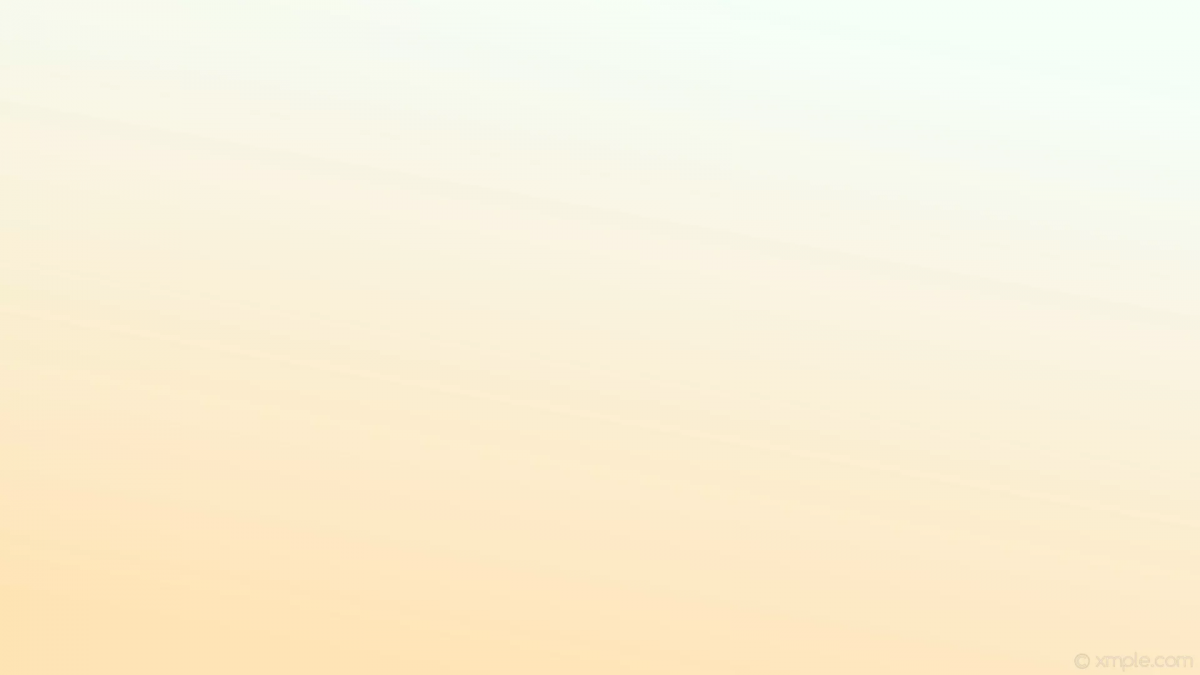 Формы ППЭ-05-02, ППЭ-12-02 (при наличии) и ППЭ-12-04-МАШ сканируются в аудиториях вместе с бланками ответов участников экзамена. Ответственный организатор в аудитории передает запечатанный ВДП с комплектами бланков участников (вместе с другими материалами (формами ППЭ, служебными записками, и пр.) калибровочным листом (листами) использованных в аудитории станций организатора руководителю ППЭ в Штабе ППЭ в зоне видимости камер видеонаблюдения.
В Штабе ППЭ руководитель ППЭ в присутствии членов ГЭК принимает ЭМ от ответственного организатора в аудитории.  После заполнения руководителем ППЭ всех форм ППЭ технический специалист получает от руководителя ППЭ для сканирования следующие формы ППЭ: ППЭ-07, ППЭ-14-01, ППЭ-13-02-МАШ, ППЭ-18-МАШ (при наличии), ППЭ-19 (при наличии), ППЭ-21, ППЭ-22 (при наличии).
Член ГЭК, руководитель ППЭ и технический специалист ожидают в  Штабе ППЭ подтверждения от РЦОИ факта успешного получения и расшифровки переданного пакета с электронными образами бланков и форм ППЭ (статус пакета с электронными образами бланков и форм ППЭ принимает значение «подтвержден»).
Член ГЭК совместно с руководителем ППЭ ещё раз пересчитывают все ВДП с бланками ЕГЭ и упаковывают их для хранения и транспортировки в РЦОИ.
заполнение в ППЭ и передача в РЦОИ журнала о результатах  проведения тренировочного экзамена в ППЭ.
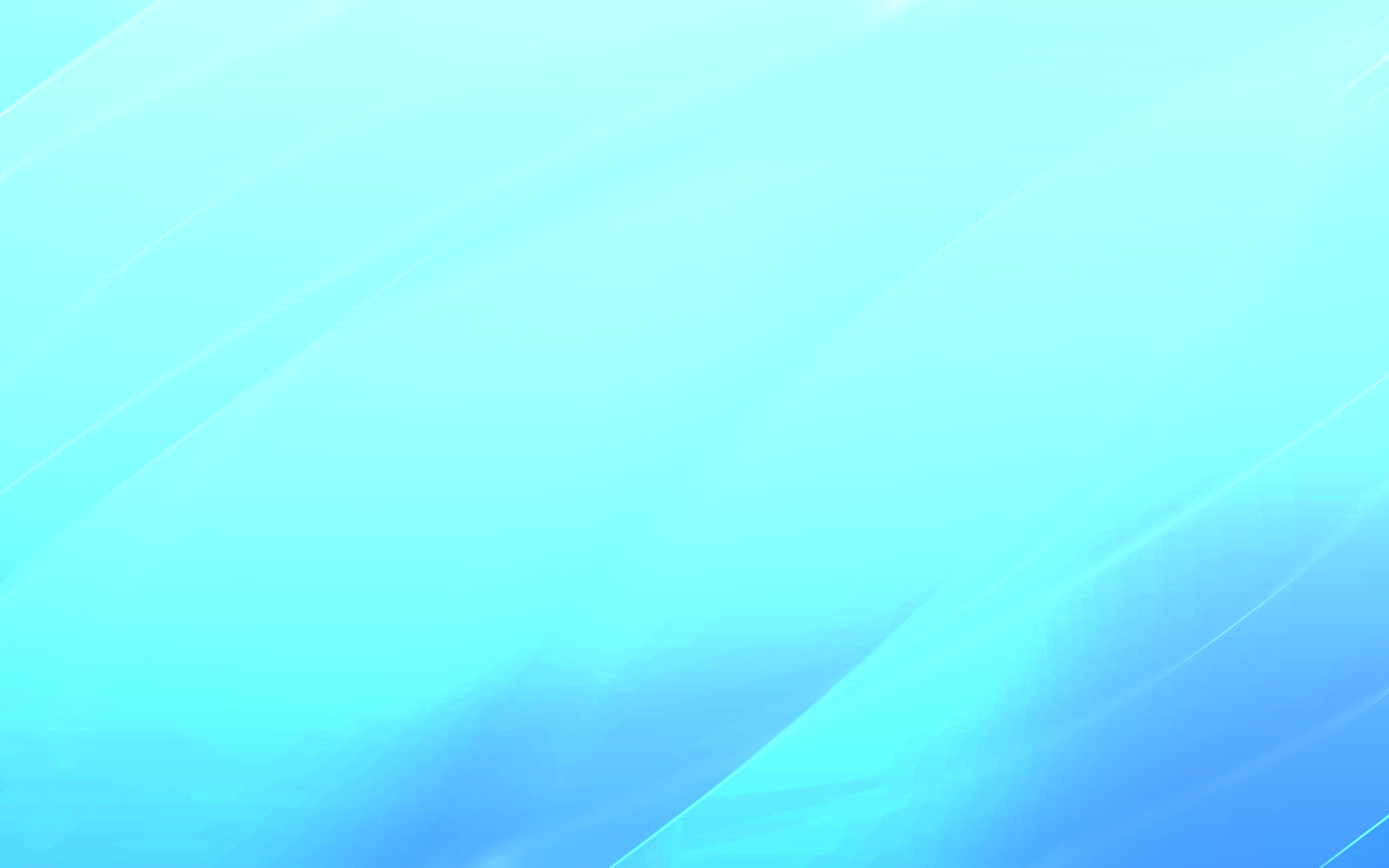 Консультационная и техническая поддержка ППЭ ФЦТ
Контакты: 8-800-302-31-56 
                     8-499-302-31-56
Эл. почта: help-ppe@rustest.ru.
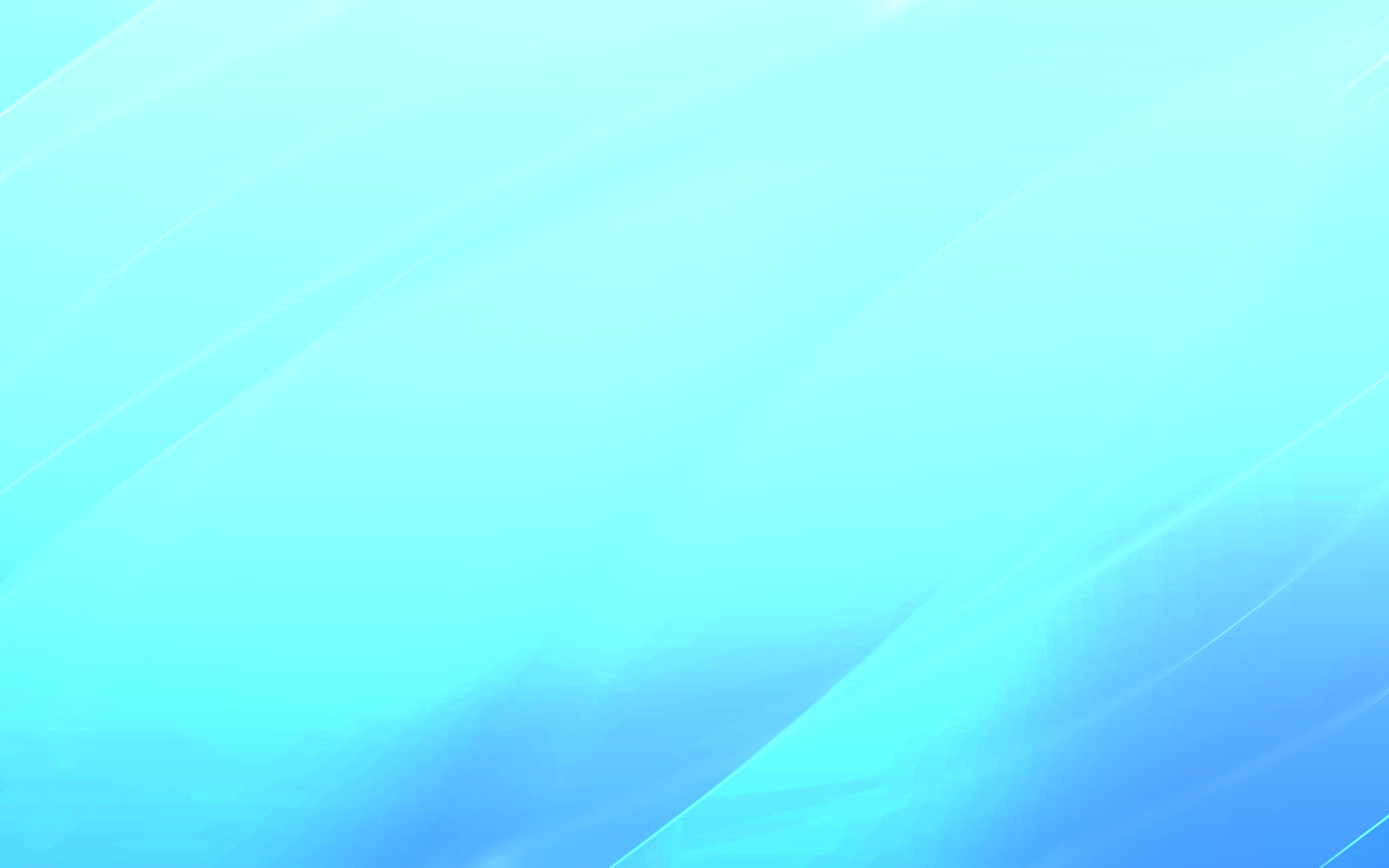 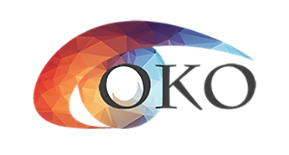 САЙТ: COKO08.RU

ЭЛ.ПОЧТА:COKO08@MAIL.RU
Горячая линия РЦОИ: 8(84722)39090

Техническая поддержка:
8-929-209-08-02
Контакты РЦОИ Республика Калмыкия